Svijet nakon tesle
Nina Miškulin 8.a
 Osnovna Škola Stjepana Antolovića, Privlaka
Nikola Tesla – Genij budućnosti
Nikola Tesla je izumitelj koji je zaslužan za neka od najvećih
   i najvažnijih otkrića ikad.

Tesla je čovjek kojemu je svijet zahvalan na brojnim otkrićima koja olakšavaju čovjekovu svakodnevicu.
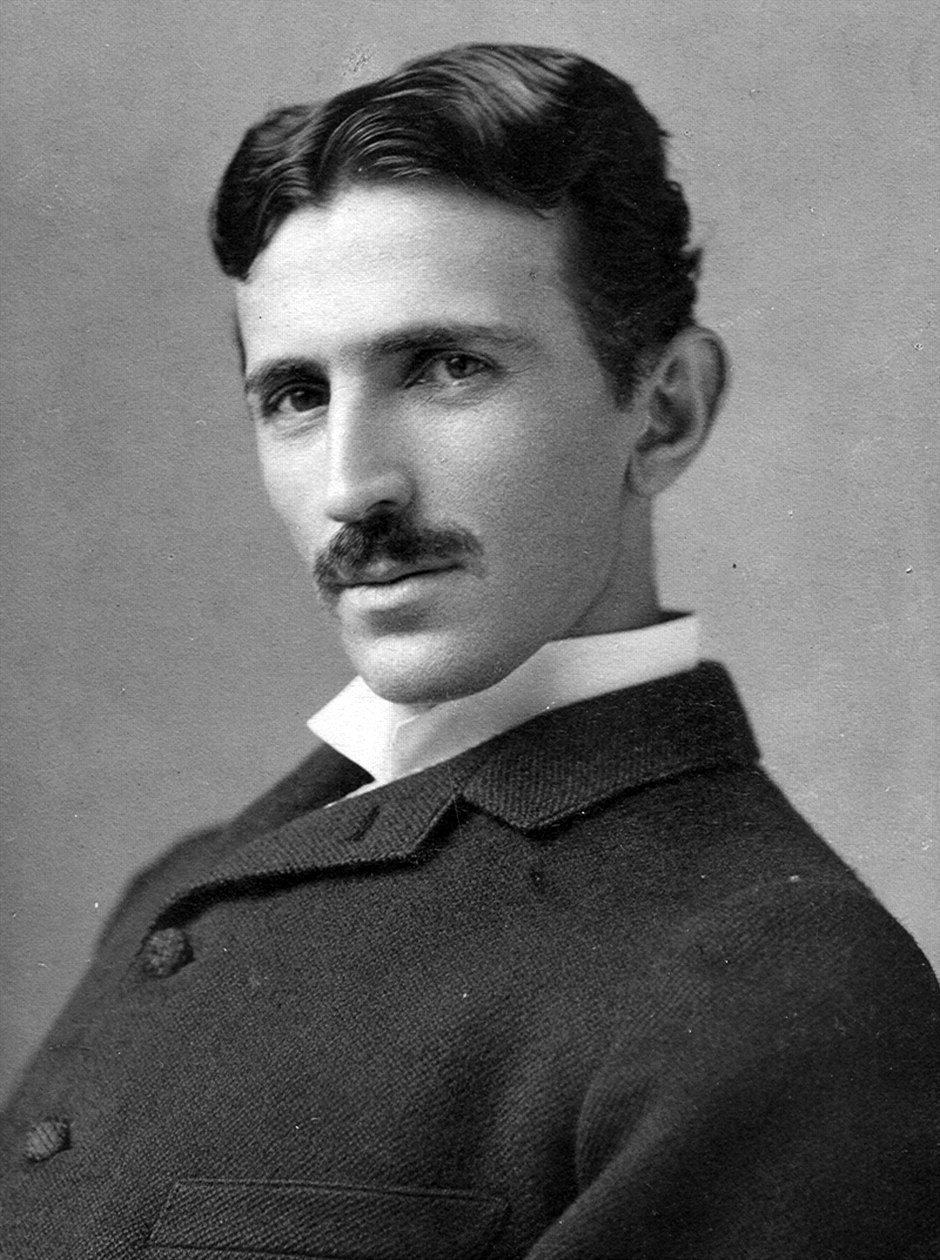 12/2/2017
Dan Nikole Tesle 2017.
2
Teslini najveći izumi
12/2/2017
Dan Nikole Tesle 2017.
3
Izmjenična električna struja
Izmjeničnu struju danas koristimo u kućanstvima.
 Iako su se u početku vodile bitke između izmjenične i istosmjerne struje,
    ipak, izmjenična struja bila je prihvaćena.
 Tesla je imao cilj da struja bude dostupna svima.
Izmjenična struja je vrlo praktična i stvara male gubitke.
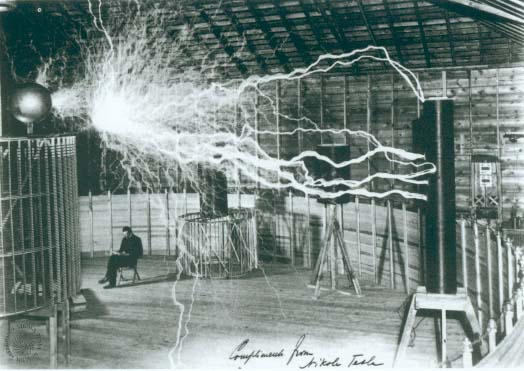 Teslin transformator
12/2/2017
Dan Nikole Tesle 2017.
4
Hidroelektrana
Tesla je napravio i prvu hidroelektranu JARUGA na rijeci Krki.
Također je bio zaslužan za izgradnju prve hidroelektrane u svijetu na Nijagari.
Tako je dokazao svijetu da je ovakva vrsta struje
   praktičan izvor energije.
Zahvaljujući njemu, diljem svijeta koriste se hidroelektrane kao pouzdan i praktičan izvor energije.
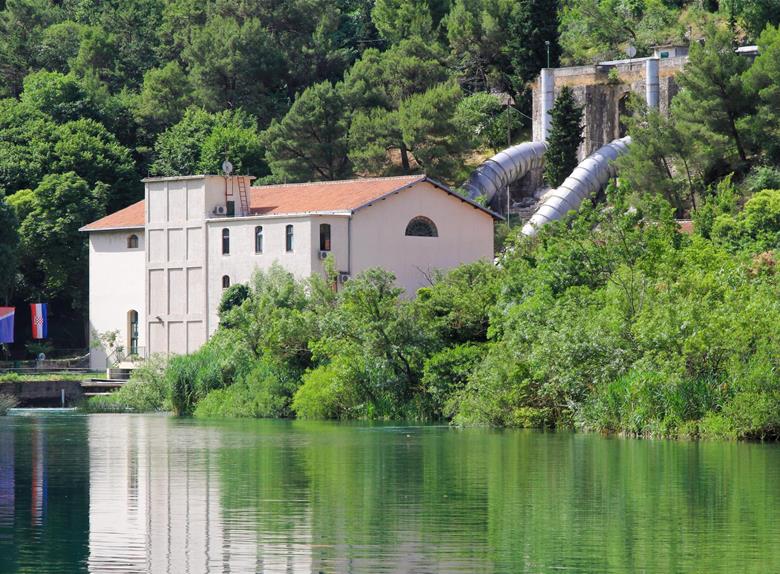 Hidroelektrana JARUGA
12/2/2017
Dan Nikole Tesle 2017.
5
Radio
Tesla je također zaslužan za otkriće radija.

Prvi je razvio i objasnio način proizvodnje radio frekvencija.

Ovaj izum uvelike olakšava komunikaciju i prijenos informacija među ljudima danas.

 Zahvaljujući ovome izumu i Tesli, omogućen je prijenos informacija javnosti i ljudima putem radio frekvencija.
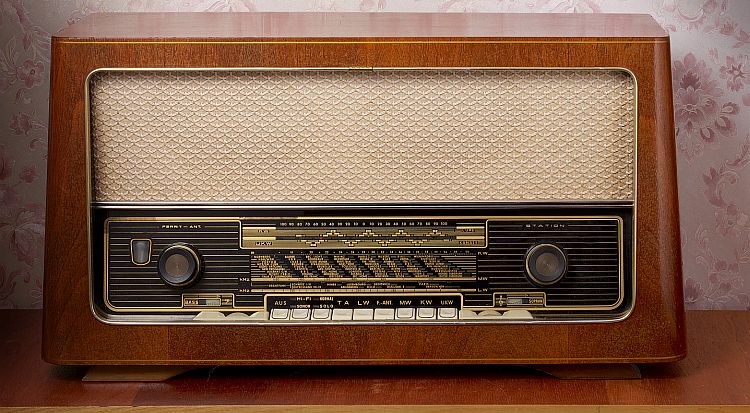 Stari radio
12/2/2017
Dan Nikole Tesle 2017.
6
Laser
Laser je izum koji ima veliku važnost u svijetu danas.

Nalazi se u kirurškoj i  računalnoj tehnologiji.

Nažalost, kao i većina izuma i ovaj je bio zloupotrijebljen, većinom u svrhe vojnog naoružanja.

Laserske puške, smrtonosne zrake…
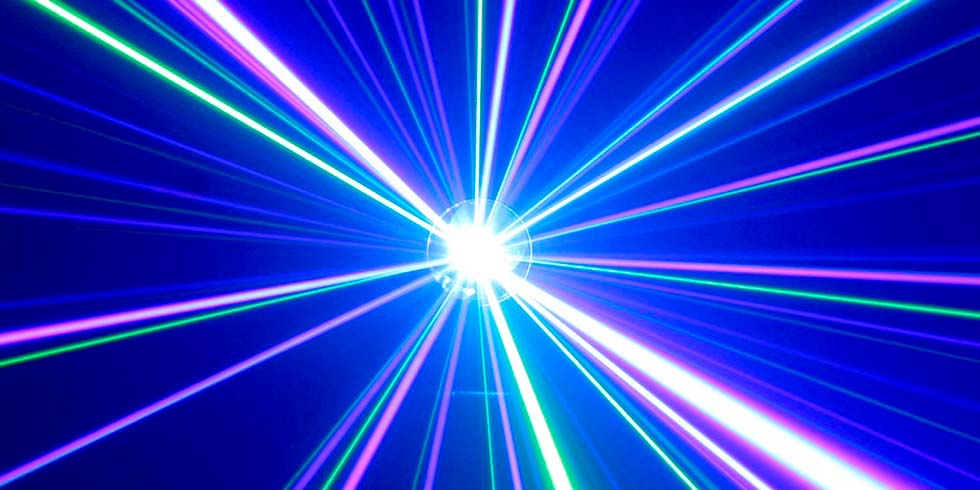 Laser
12/2/2017
Dan Nikole Tesle 2017.
7
Robotika
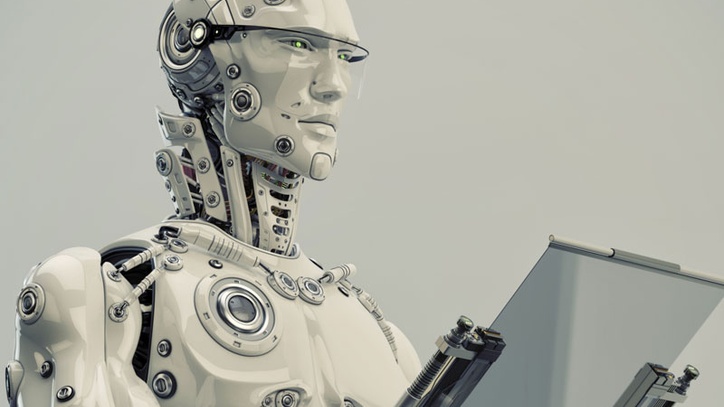 Teslin napredni um doveo ga je do ideje stvaranja robotike.

Ovaj izum se činio potpuno suludim i nemogućim. No ipak, Tesla je dokazao da je ostvariv.

Sve njegove vizije o robotici sadržavale su ideje o inteligentnim automobilima, robotima, raznim automatskim sustavima…
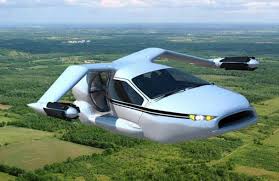 12/2/2017
Dan Nikole Tesle 2017.
8
Svijet nakon Tesle
Bez Tesle i njegovih izuma svijet ne bi bio mjesto kakvo je danas.

Tesla je zaslužan za brojne izume koji su danas u upotrebi.

Imao je ideje o budućnosti čovječanstva.

Nikola Tesla – Mind From The Future.
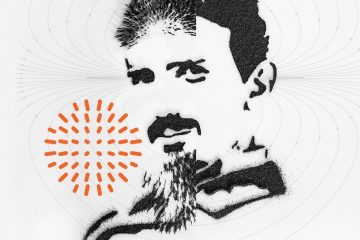 12/2/2017
Dan Nikole Tesle 2017.
9
„I don’t care that they stole my idea…
I care that they don’t have any of their own”
  Nikola Tesla
Kraj prezentacije…
12/2/2017
Dan Nikole Tesle 2017.
10